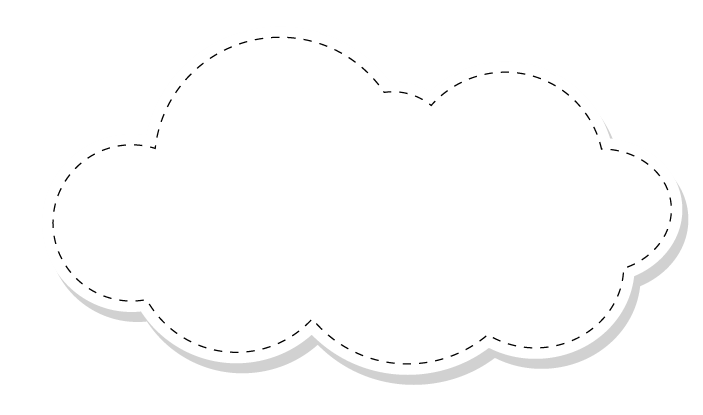 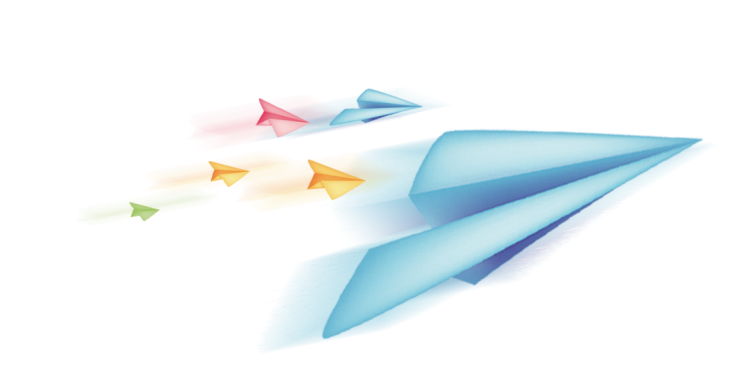 Chào mừng các em đến với 
tiết Tự nhiên và Xã hội
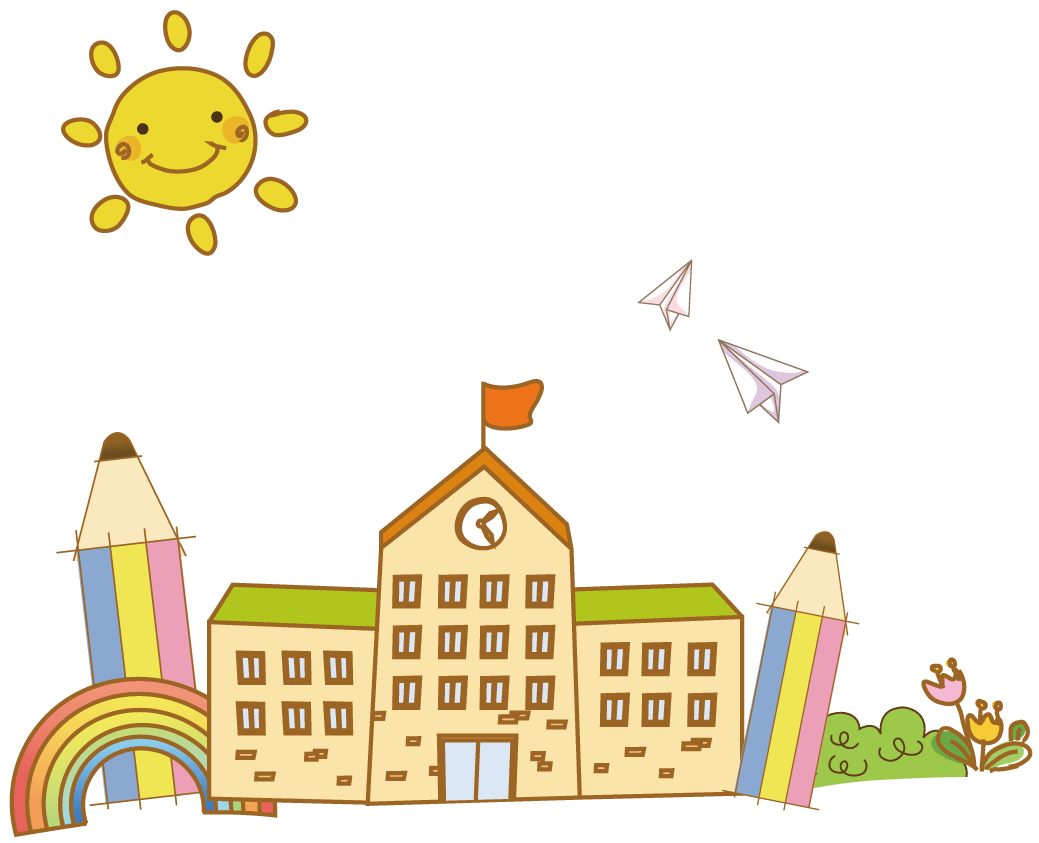 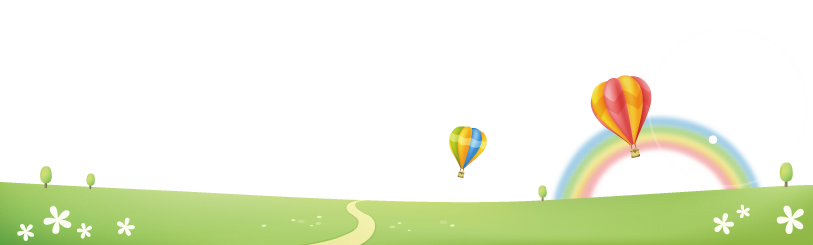 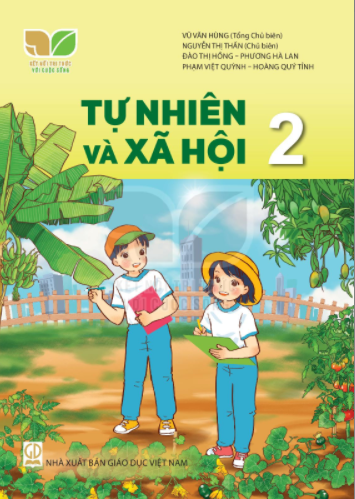 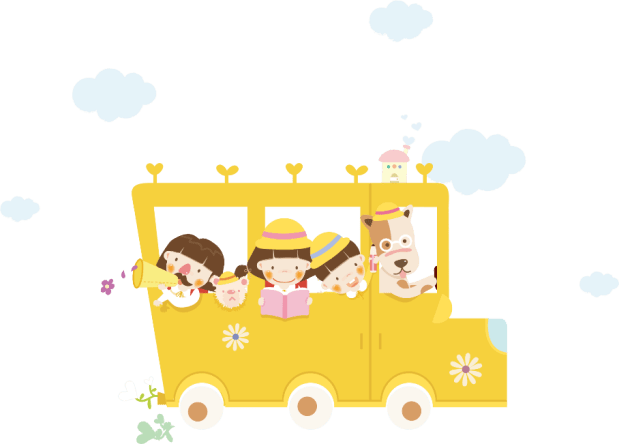 Bài 9: Giữ vệ sinh trường học (Tiết 1)
Hoạt động khám phá
Em có nhận xét gì khi nhìn thấy khung cảnh sân trường sau buổi sinh hoạt dưới cờ như hình bên?
Khung cảnh sân trường sau buổi sinh hoạt rất bừa bãi, mất vệ sinh, giấy, rác vứt đầy trên sân trường, ghế không được thu lại sau buổi sinh hoạt.
[Speaker Notes: Bài giảng thiết kế bởi: Hương Thảo - tranthao121004@gmail.com]
Cho biết các bạn trong mỗi hình đang làm gì. Những việc làm nào của các bạn mà em không đồng tình? Vì sao?
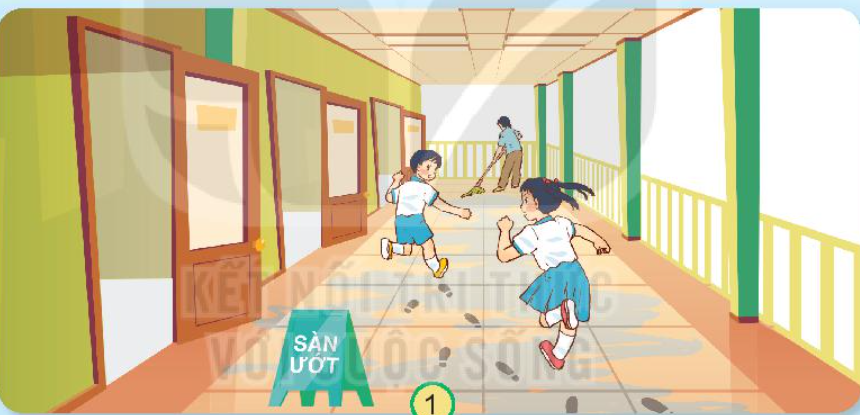 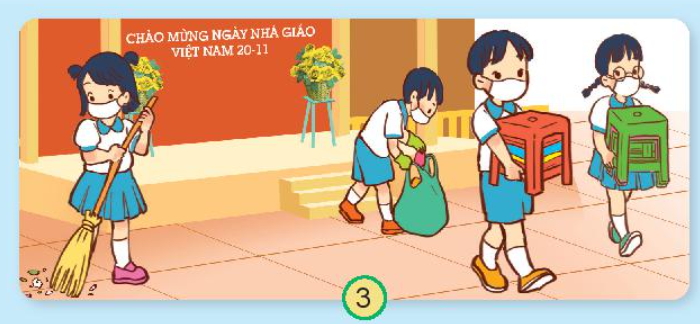 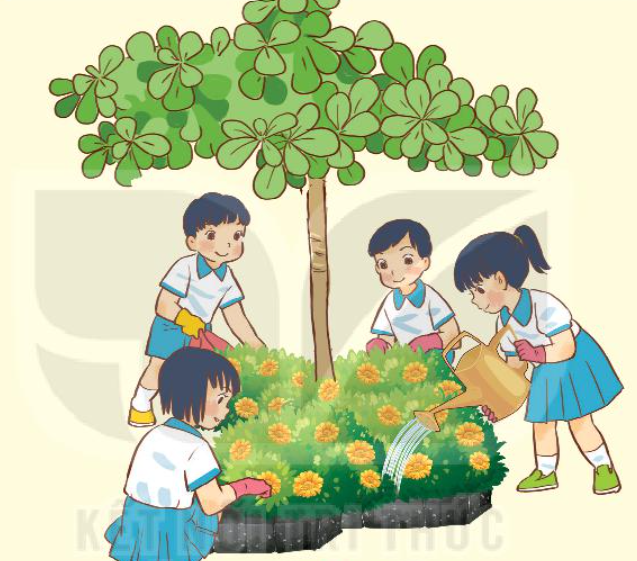 Cho biết các bạn trong mỗi hình đang làm gì. Những việc làm nào của các bạn mà em không đồng tình? Vì sao?
[Speaker Notes: Bài giảng thiết kế bởi: Hương Thảo - tranthao121004@gmail.com]
[Speaker Notes: Bài giảng thiết kế bởi: Hương Thảo - tranthao121004@gmail.com]
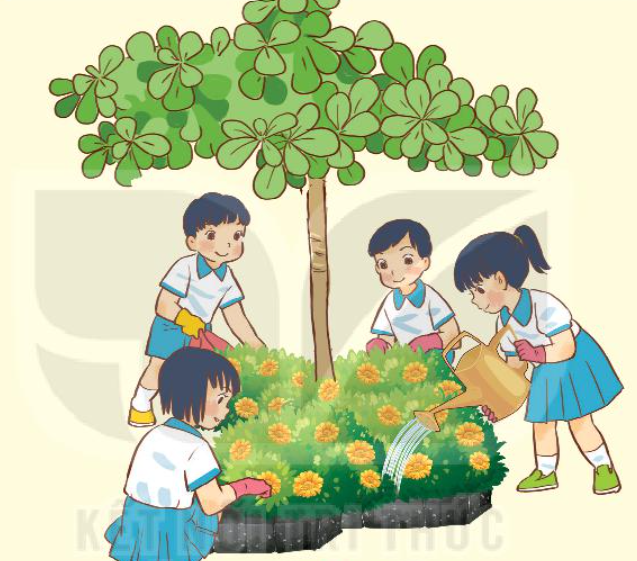 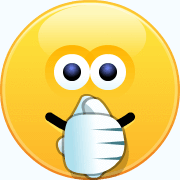 [Speaker Notes: Bài giảng thiết kế bởi: Hương Thảo - tranthao121004@gmail.com]
Cho biết các bạn trong mỗi hình đang làm gì. Những việc làm nào của các bạn mà em không đồng tình? Vì sao?
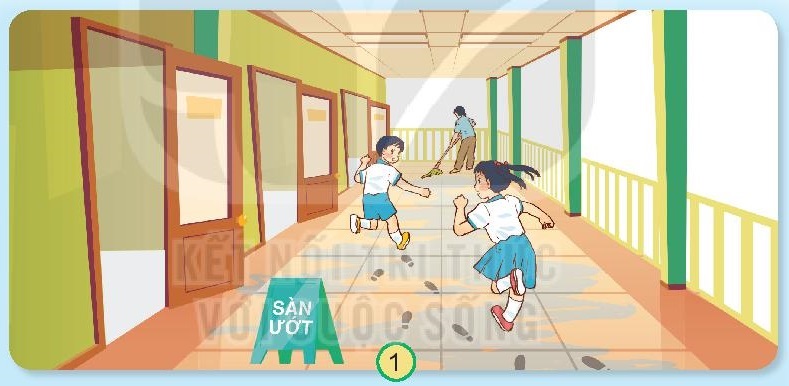 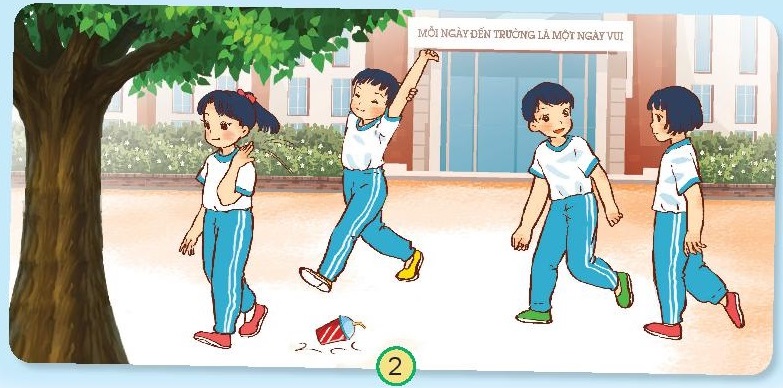 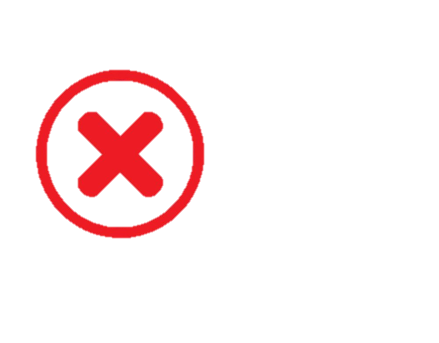 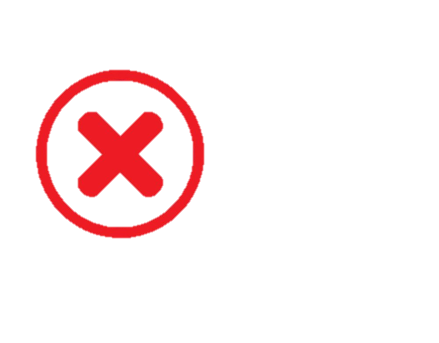 Những việc làm của các bạn ở hình 1, hình 2 em không đồng tình vì như vậy sẽ gây mất vệ sinh, bẩn hành lang và sân trường.
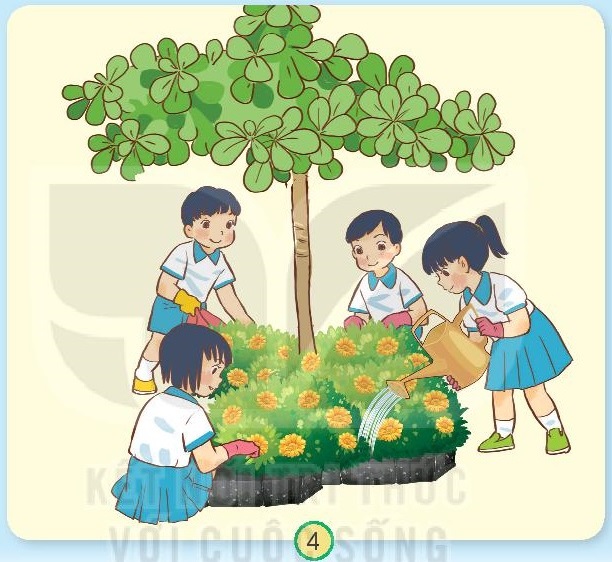 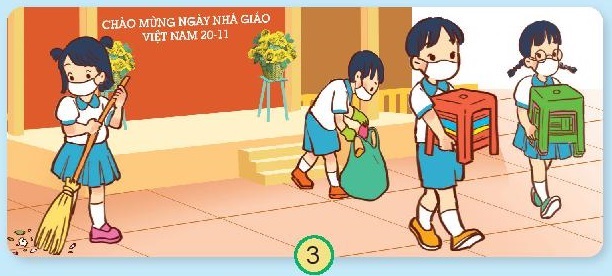 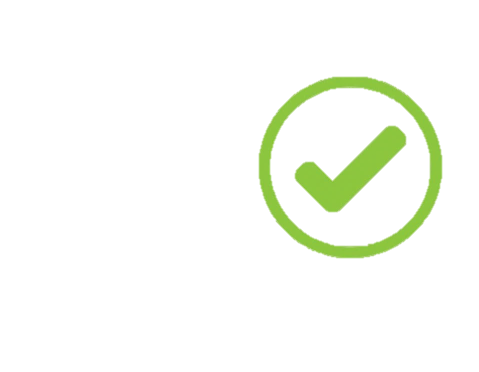 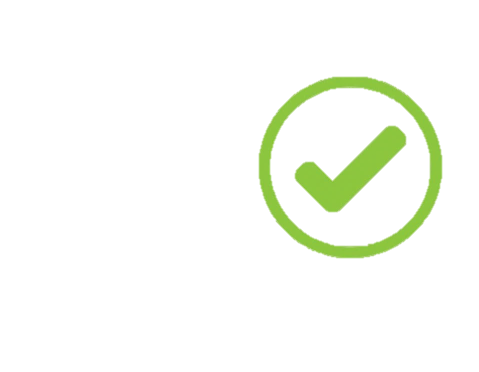 Những việc làm của các bạn ở hình 3 và 4 em hoàn toàn đồng tình vì các bạn đang giữ vệ sinh trường lớp sạch đẹp.
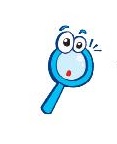 Kết luận
Trường học là nơi các em được tham gia các hoạt động học tập và vui chơi. Vì vậy, thực hiện được việc giữ gìn trường học, lớp học sạch đẹp chính là thể hiện tình yêu đối với trường lớp của mình.
Hoạt động thực hành
Chỉ ra những việc nên làm, không nên làm để giữ 
vệ sinh khi tham gia một số hoạt động ở trường em.
Thảo luận nhóm
Giữ gìn trường lớp sạch đẹp là trách nhiệm của mỗi học sinh.
Hoạt động vận dụng
Chia sẻ với gia đình về việc tham gia 
vệ sinh trường học của em.
Bài 9: Giữ vệ sinh trường học
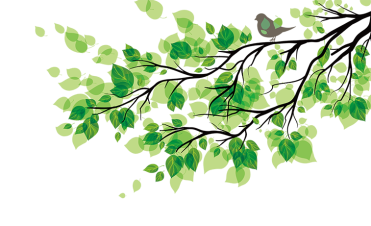 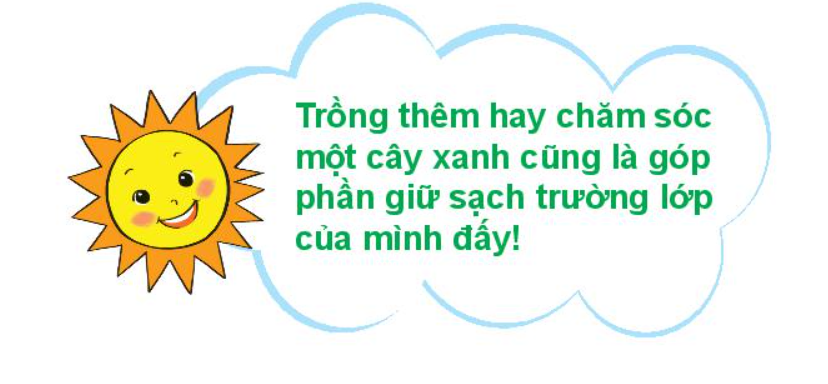 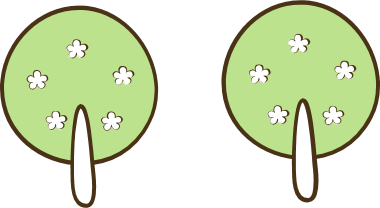 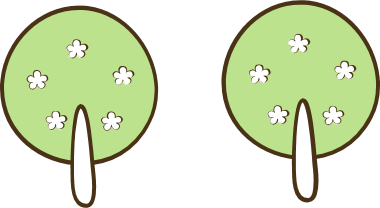 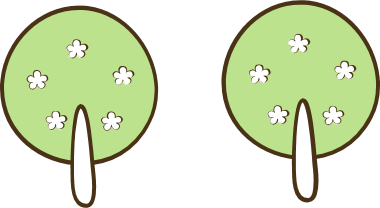 Dự án : “ Làm xanh, sạch,đẹp trường lớp”.
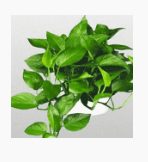 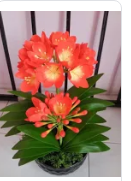 Tiết 2
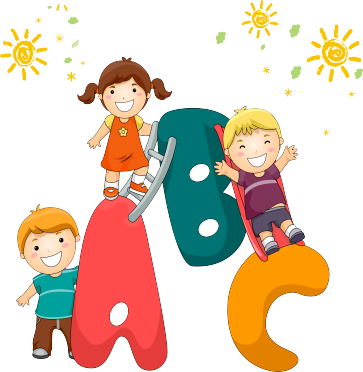 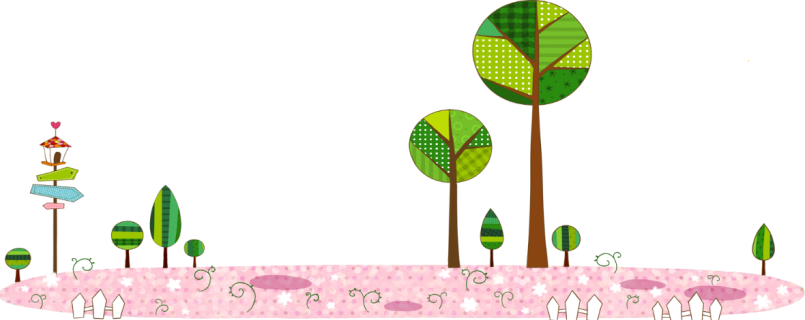 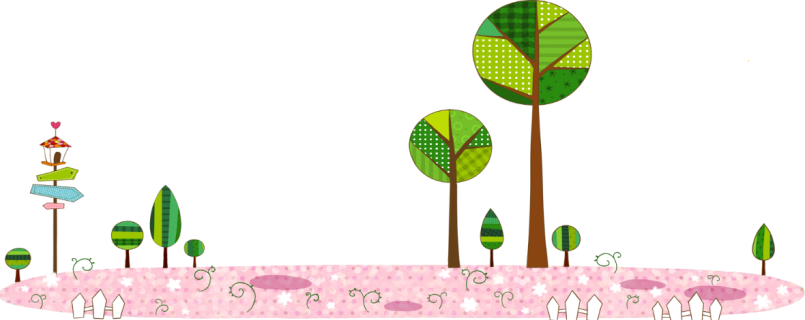 [Speaker Notes: Bài giảng thiết kế bởi: Hương Thảo - tranthao121004@gmail.com]
Hoạt động thực hành
Cùng tham gia một buổi vệ sinh ở sân trường
[Speaker Notes: Bài giảng thiết kế bởi: Hương Thảo - tranthao121004@gmail.com]
Phân công
Tổ 1, 2: Quét sân trường
Tổ 3,4: Chăm sóc cây và bồn hoa
[Speaker Notes: Bài giảng thiết kế bởi: Hương Thảo - tranthao121004@gmail.com]
Hoạt động vận dụng
Tổng kết
[Speaker Notes: Bài giảng thiết kế bởi: Hương Thảo - tranthao121004@gmail.com]
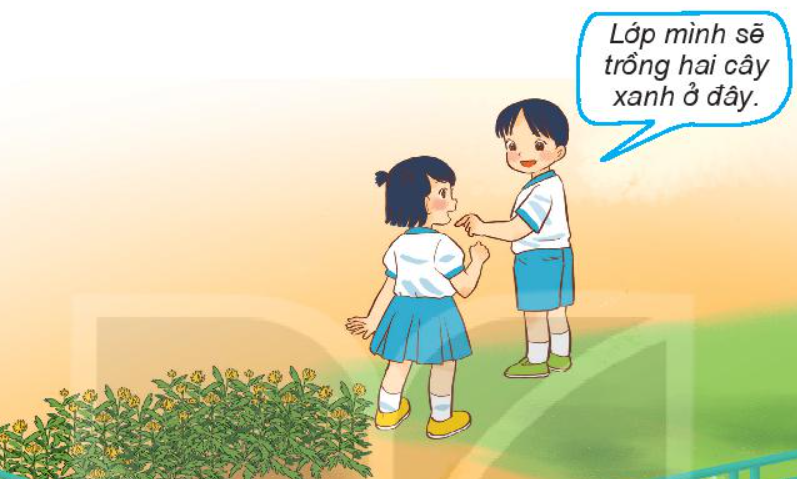 [Speaker Notes: Bài giảng thiết kế bởi: Hương Thảo - tranthao121004@gmail.com]
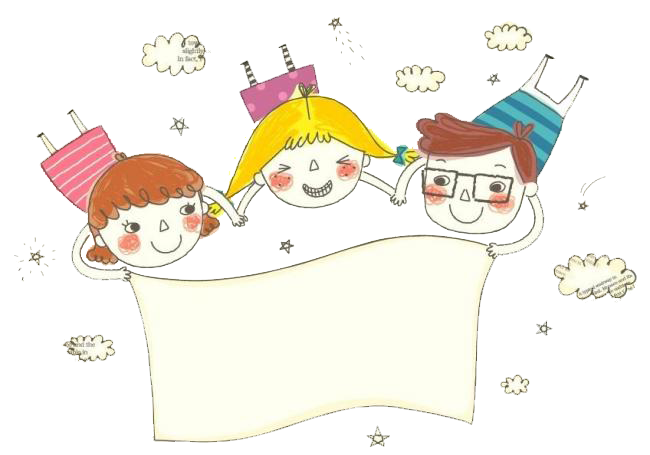 Chúc các em học tốt
[Speaker Notes: Bài giảng thiết kế bởi: Hương Thảo - tranthao121004@gmail.com]
Cho biết các bạn trong mỗi hình đang làm gì?
Những việc làm nào của các bạn mà em không đồng tình ? Vì sao?
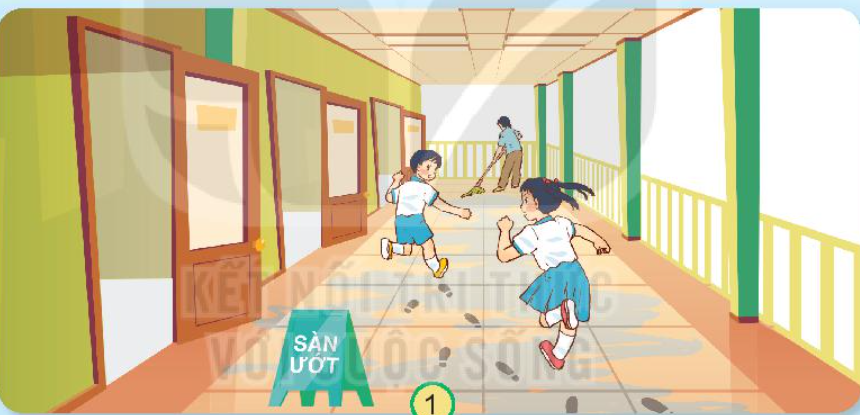 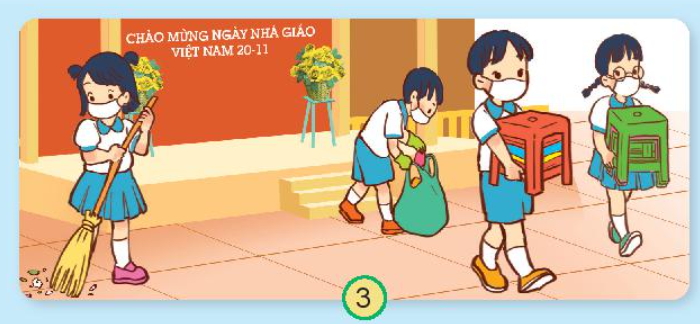 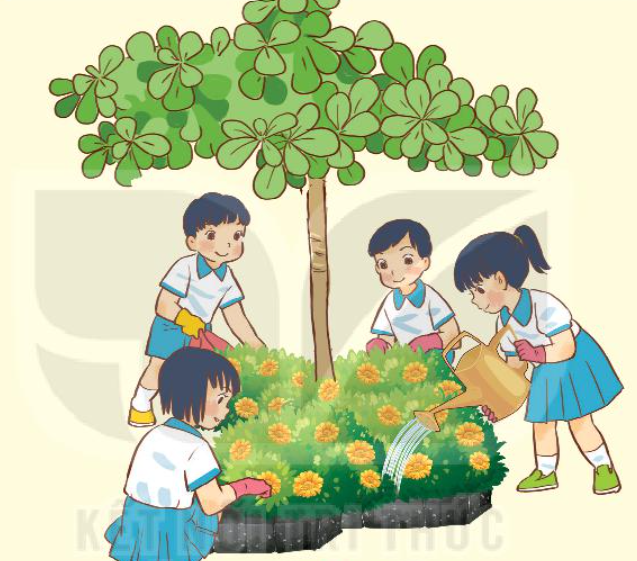 Cho biết các bạn trong mỗi hình đang làm gì?
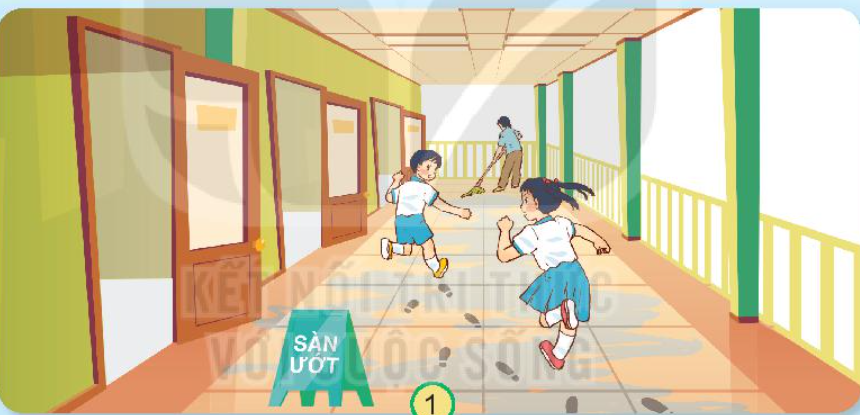 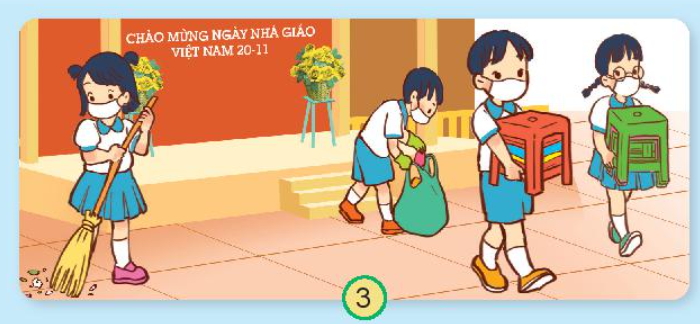 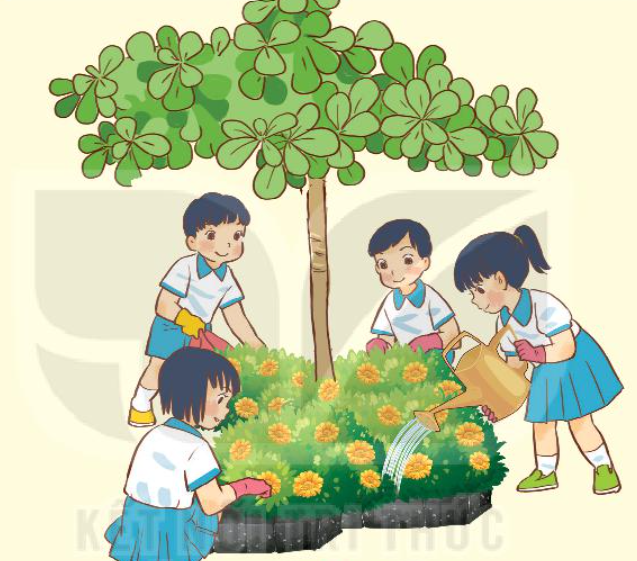 Những việc làm nào của các bạn mà em không đồng tình ?
Vì sao ?
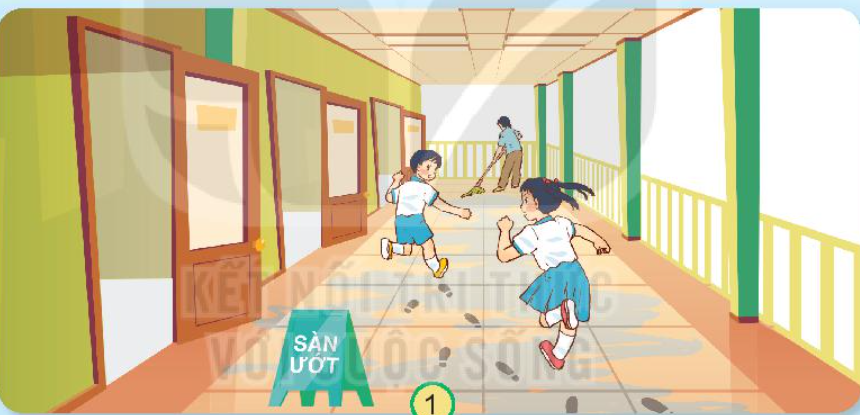 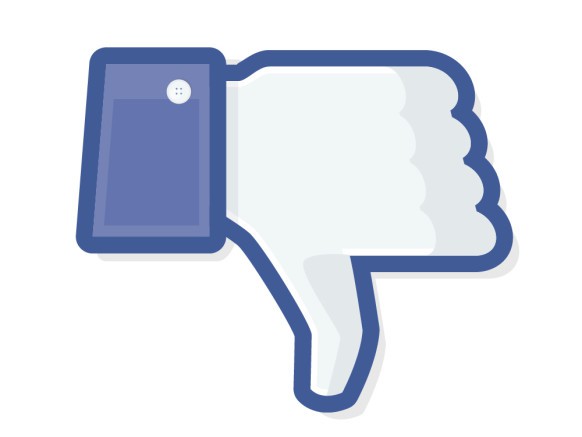 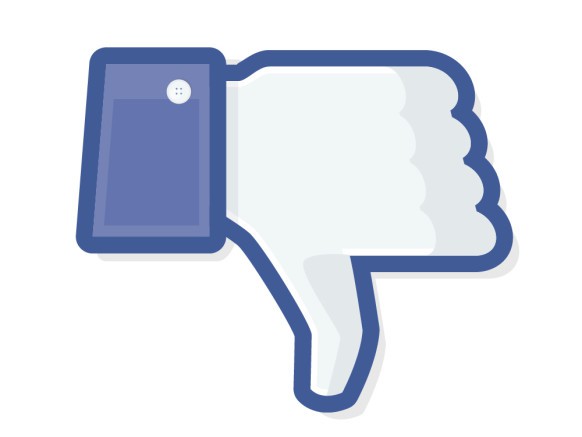 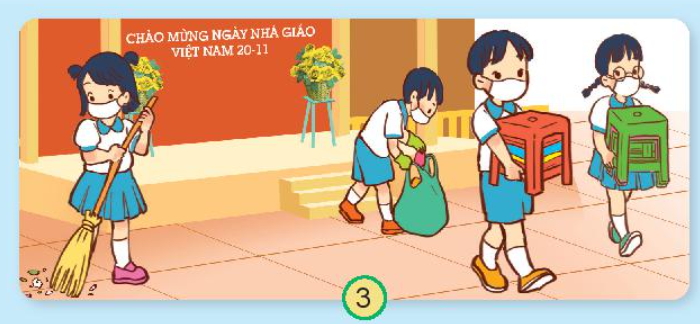 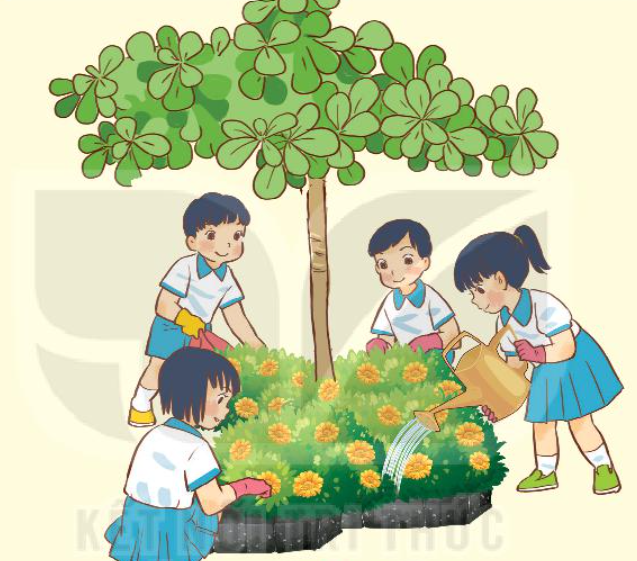 Em đồng tình với những việc làm nào của các bạn ?
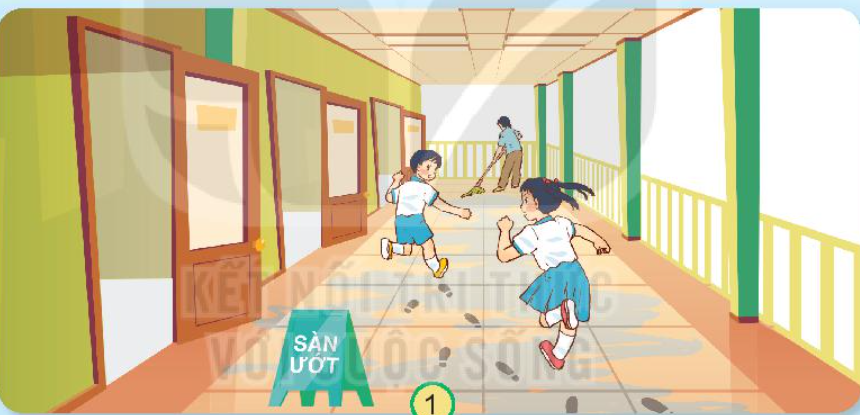 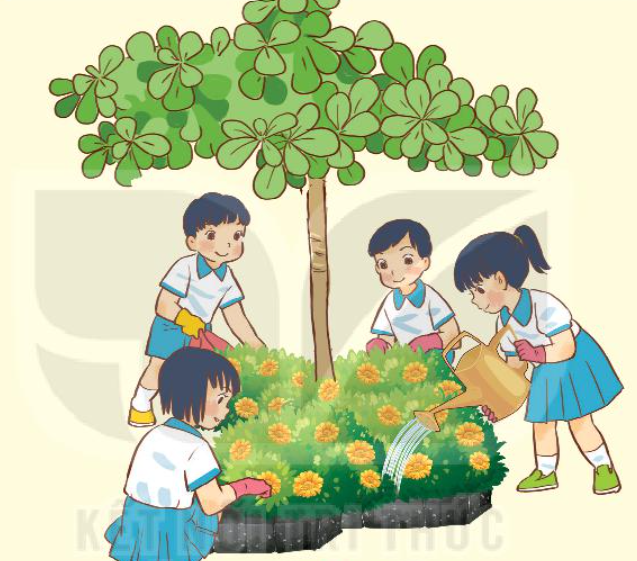 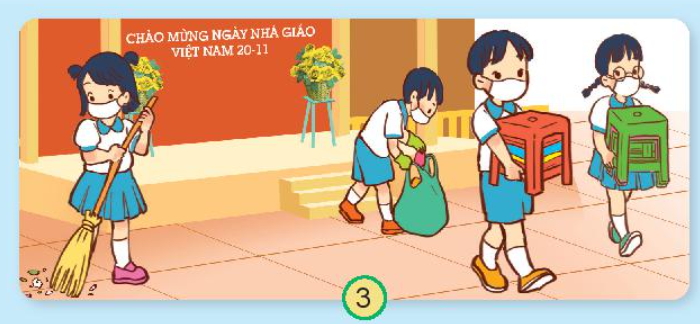 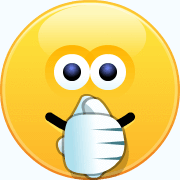 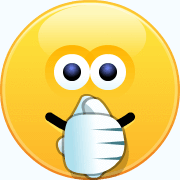